1
Notifications Issued based  on 43rd 
GST COUNCIL MEETING
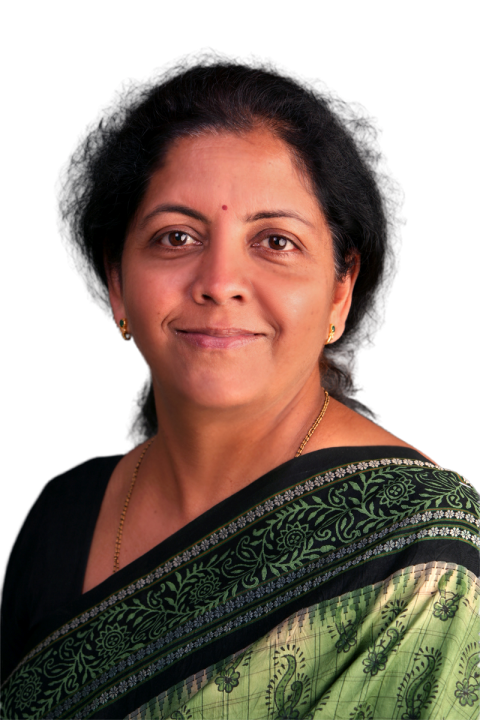 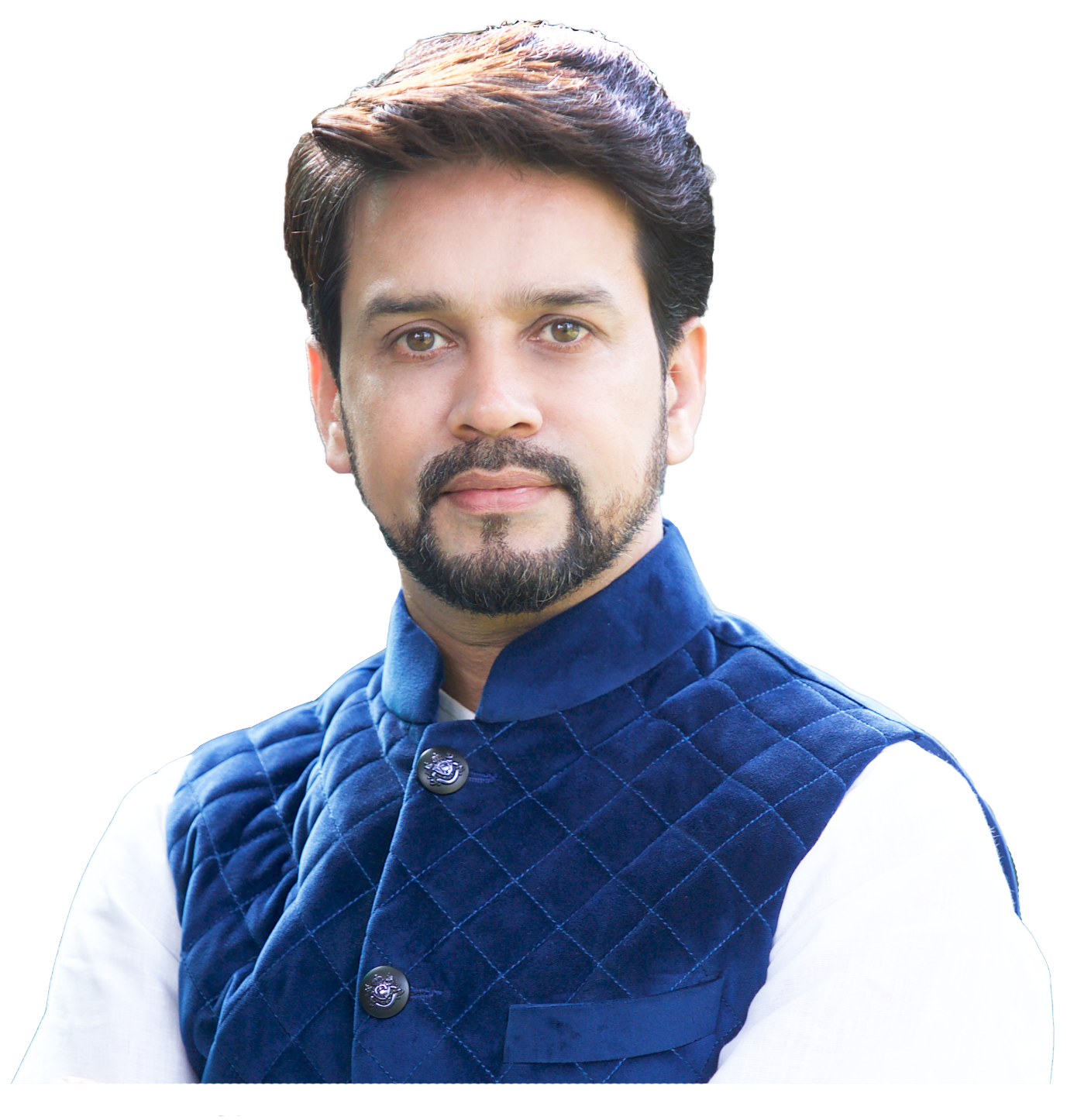 2
Five debutants in the 43rd GST Council meeting
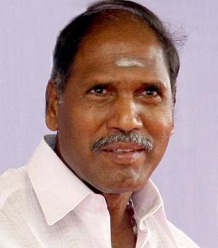 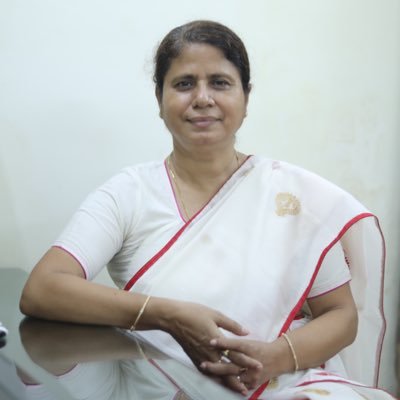 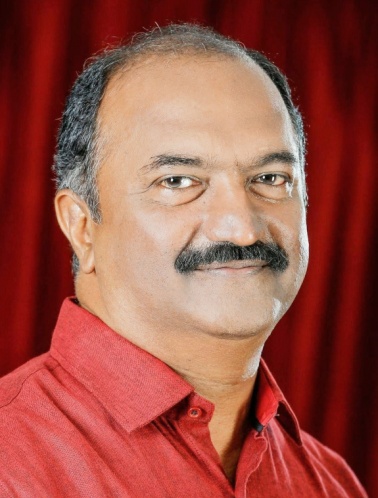 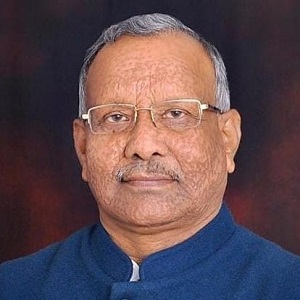 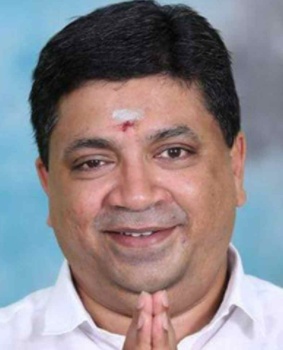 Smti. Ajanta Neog
Shri K. N. Balagopal
Shri N. Rangaswamy
Shri Tarkishore Prasad
Shri Palanivel Thiagarajan
3
Customs Exemptions for covid related items
20.04.2021 – Exemption from Basic Customs duty for Remdesivir (Notification 27/2021). Valid upto 31.10.2021. 
24.04.2021 – Exemption from Basic Customs duty and Health Cess for Oxygen Concentrators, Medical Oxygen, Oxygen Cylinders, Oxygen filling systems, Oxygen Tanks, Covid Vaccine, etc. (Notification 28/2021). Valid upto 31.07.2021.
30.04.2021 – Inflammatory diagnostic kits (Notification 29/2021). Valid upto 31.10.2021. 
01.05.2021 – Oxygen Concentrator imported for personal use – IGST reduced to 12 % (Notification 30/2021). Valid upto 30.06.2021. 
03.05.2021 – All goods covered under Notifications 27 & 28/2021, IGST exempted, if imported free of cost, by approved agencies, for free distribution (Ad hoc exemption order 4/2021).  Valid upto 30.06.2021. Extended upto 31.08.2021 by Ad hoc exemption order 5/2021)
4
Customs Exemptions for covid related items
31.05.2021 – Exemption from Basic Customs duty for Amphotericin (Notification 31/2021). Valid upto 31.07.2021.
31.05.2021 – All goods covered under Notifications 27 & 28/2021, IGST exempted, if donated to the Govt. or approved relief agencies for free distribution (import need not be free of cost) (Notification 32/2021). Valid upto 31.08.2021.
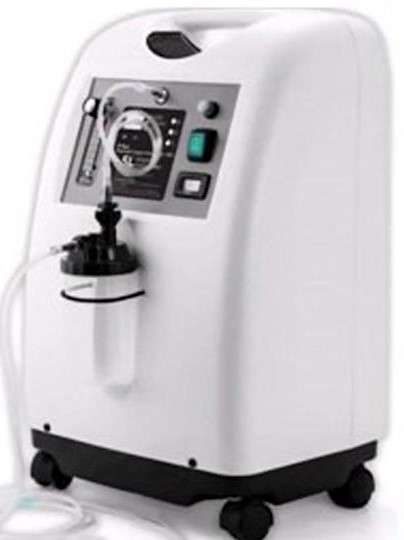 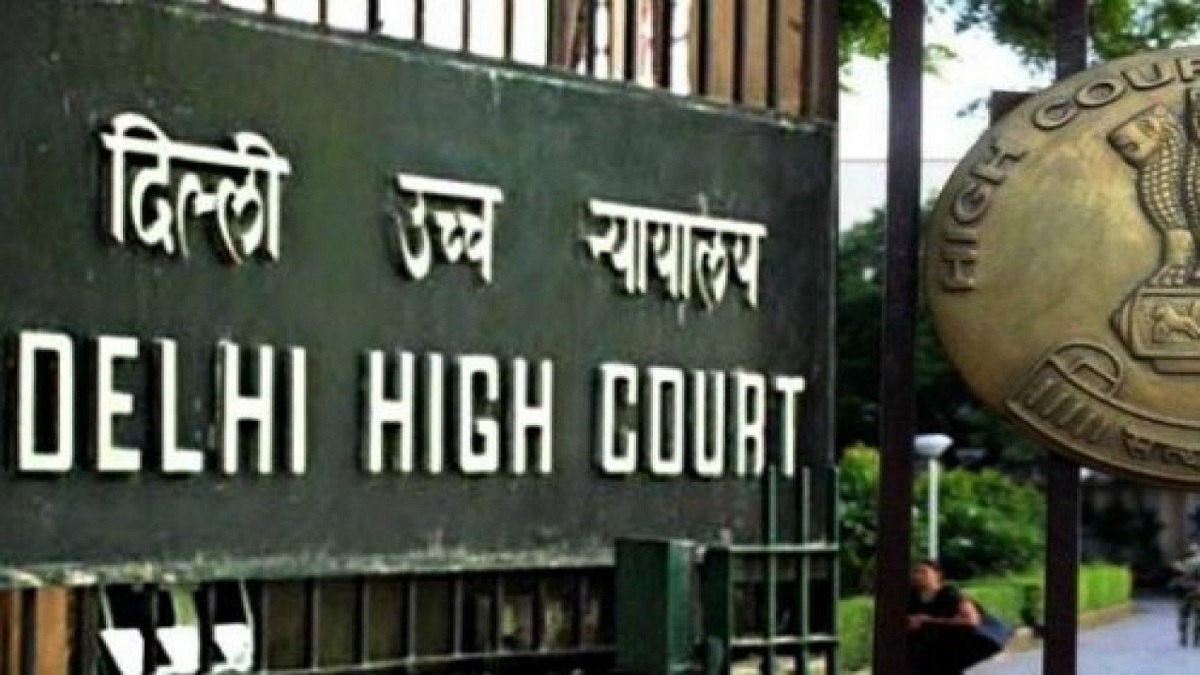 5
Gurucharan Singh Vs MOF
6
Notification No. 16/2021 – Central Tax dt. 01.06.2021
Interest liability only on the cash portion (net liability),retrospective amendment to Section 50 of the CGST Act notified w.e.f  01.06.2021.
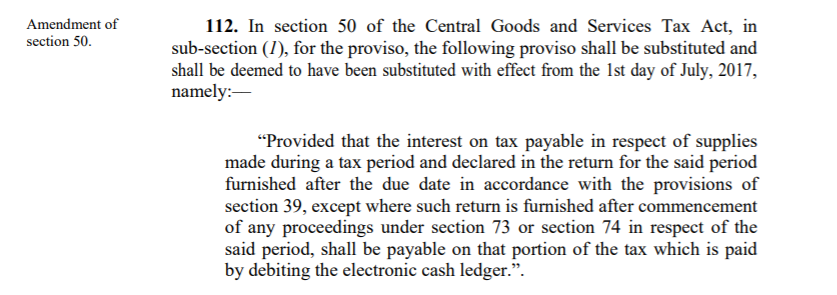 Madras High Court decision in the following cases accepted

M/s Refex Industries Ltd - WP No.23360 of 2019 

M/s Maansarovar Motors Pvt Ltd - W.P.No.4468 of 2020
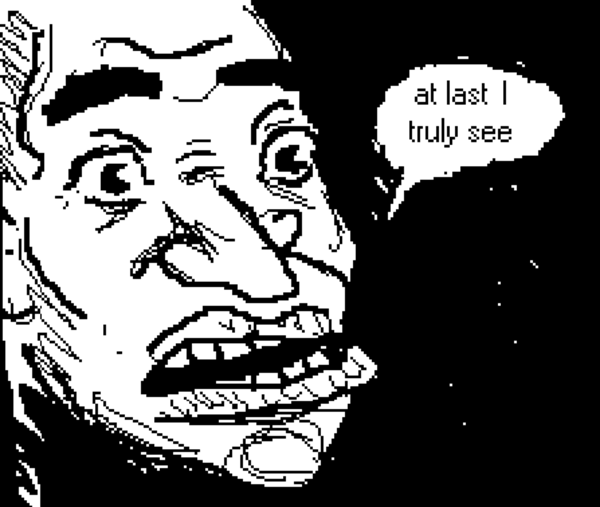 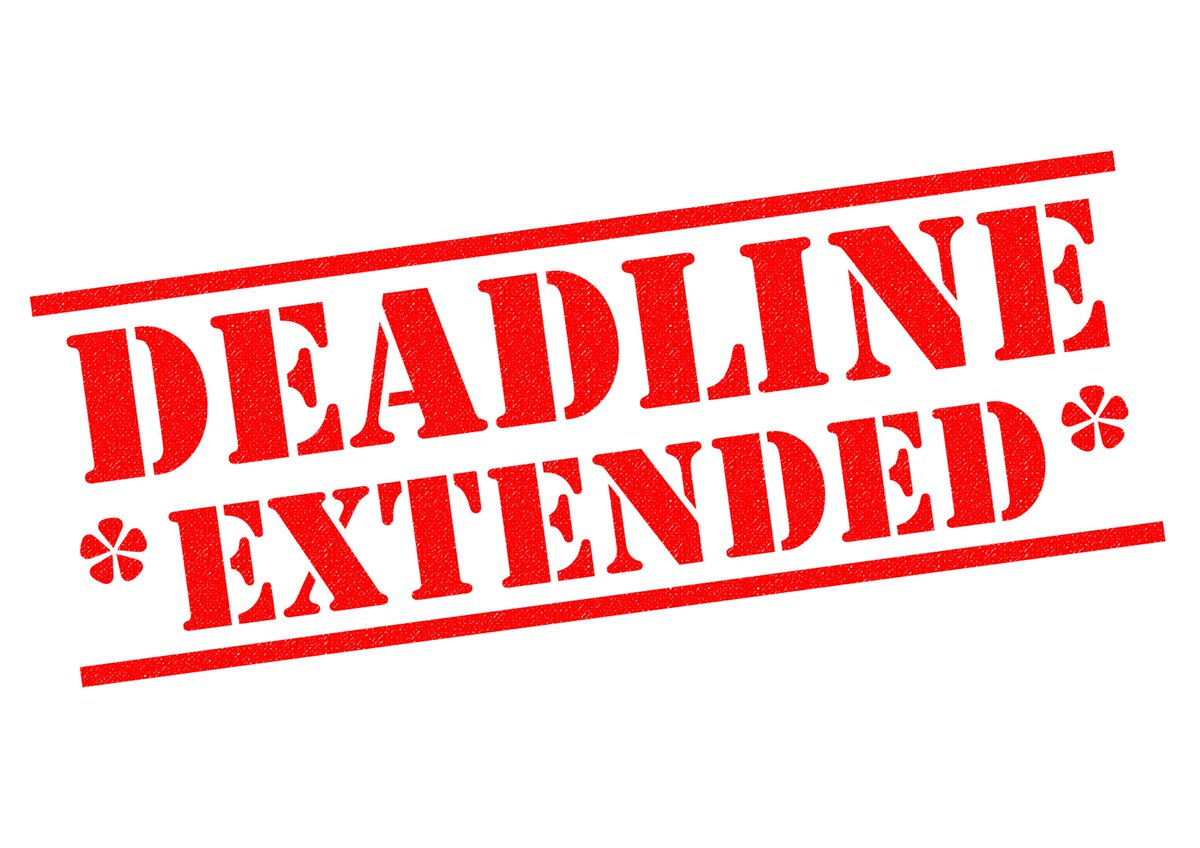 7
Notification No. 17/2021 – Central Tax dt. 01.06.2021
Extended due date for filing of GSTR-1 for MAY 2021 is 26th June 2021.
This Photo by Unknown Author is licensed under CC BY-SA-NC
8
Notification No. 18/2021 – Central Tax dt. 01.06.2021
Relaxation in the interest liability on late filing of GSTR-3B returns for the tax periods March 2021, April 2021 and May 2021.
9
10
Notification No. 19/2021 – Central Tax dt. 01.06.2021
Partial waiver from the late fee payable for the delay in filing GSTR 3 B returns for the tax periods March 2021 to May 2021
11
Amnesty Scheme relating to GSTR-3B returns
If GSTR-3B is filed between 01.06.2021 to 31.08.2021 for the tax period July 2017 to April 2021, late fee reduced 
	a. Nil Returns -  Rs. 500/- (Rs. 250/-  CGST & SGST each) per return
	b. Other Taxpayers - Rs 1000/- (Rs. 500/- CGST & SGST each) per return
I have filed with huge late fee, where is my refund?
I am yet to file
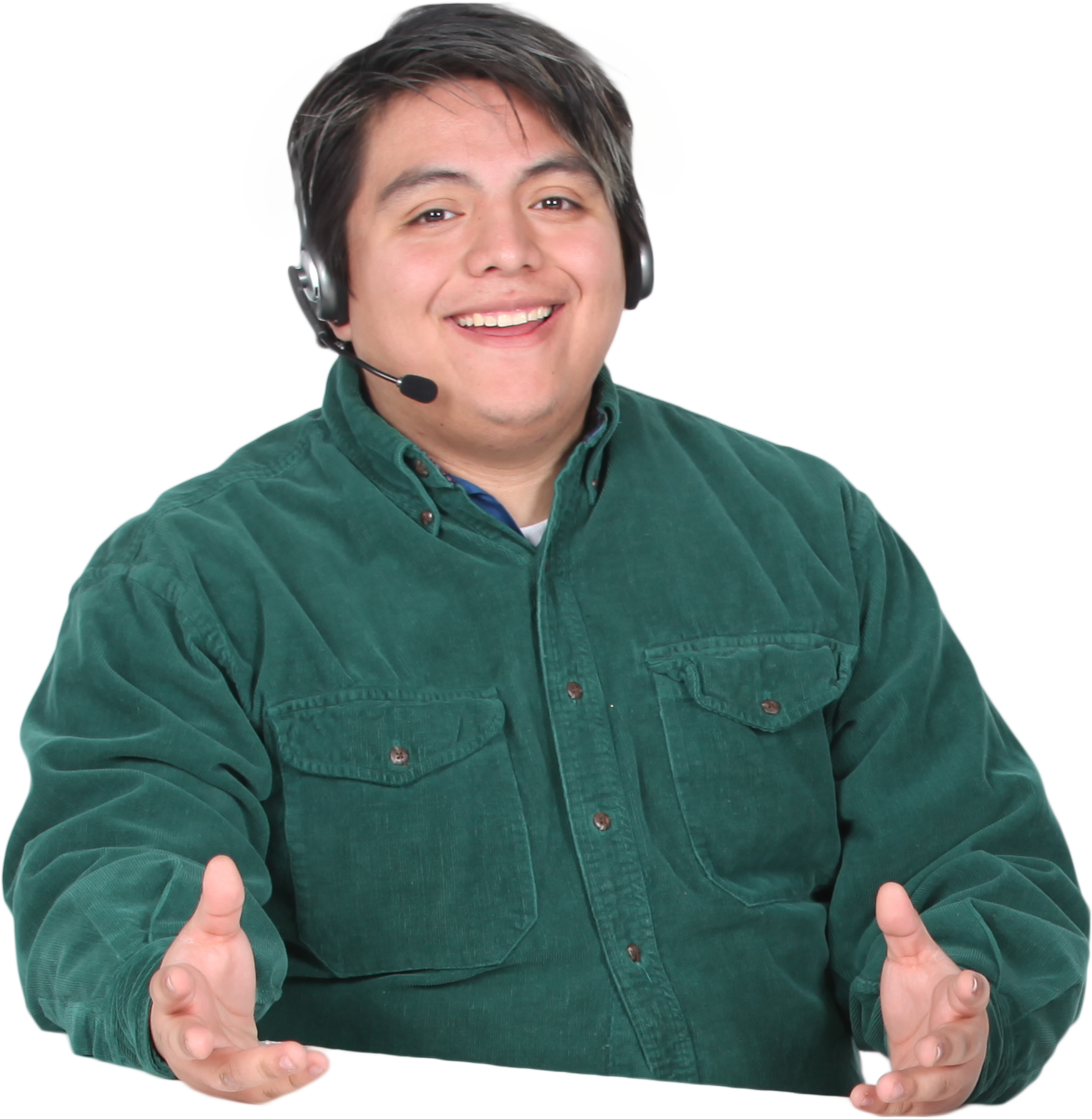 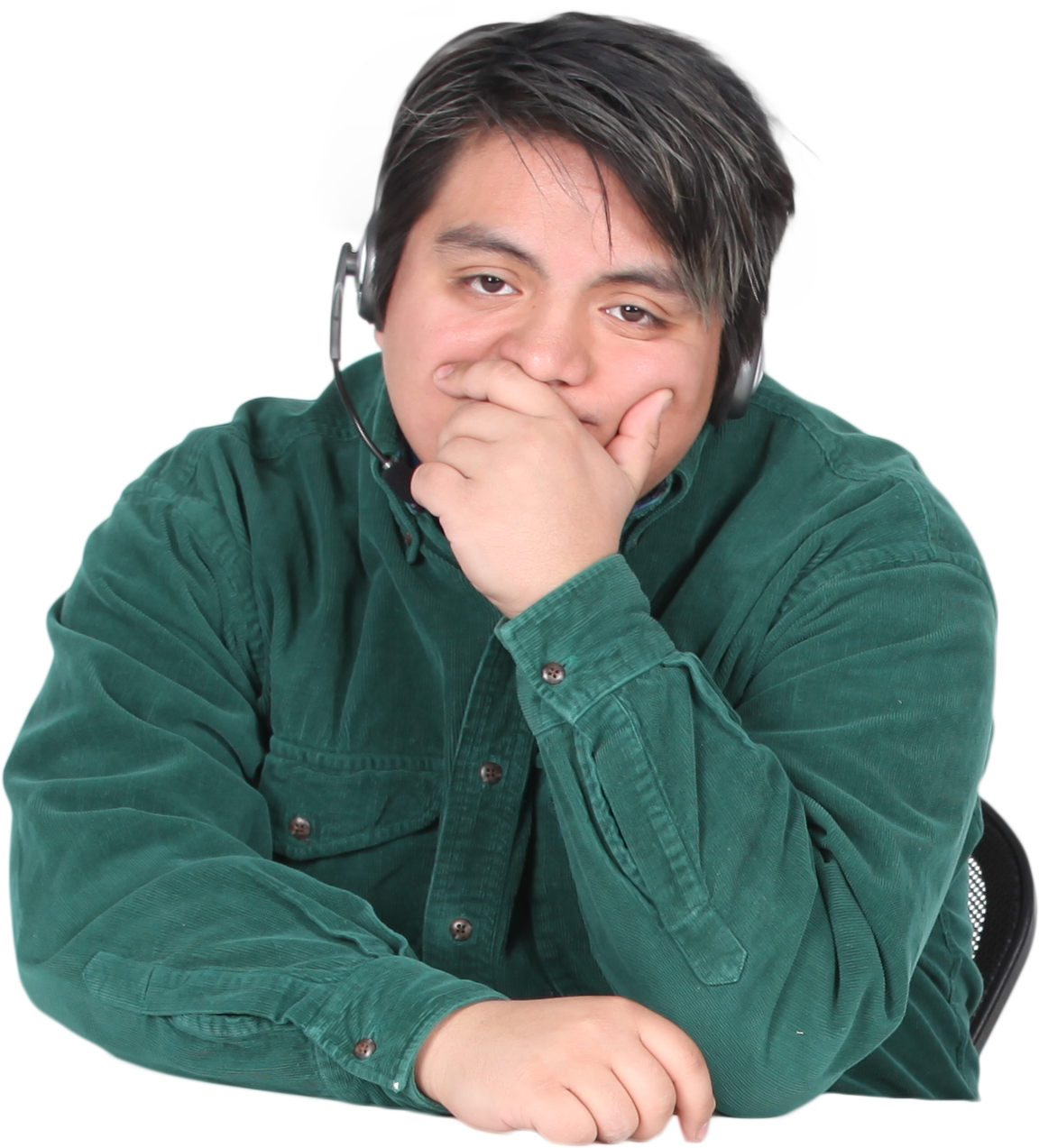 12
GSTR-3B Late Fee June 2021 onwards
13
Notification No. 20/2021 – Central Tax dt. 01.06.2021
GSTR-1 Late Fee June 2021 onwards
Notification No. 21/2021 – Central Tax dt. 01.06.2021
14
GSTR-4 Late Fee FY 2021-2022 onwards
Notification No. 22/2021 – Central Tax dt. 01.06.2021
TDS return under GSTR-7 Late Fee June 2021 onwards maximum of Rs. 1,000/-  CGST and SGST each
Notification No. 23/2021 – Central Tax dt. 01.06.2021
15
Government Departments and Local Authorities excluded from issuance of e-invoice.
Local Authority defined  Section 2 clause (69) of CGST Act 2017

(69) “local authority” means––
(a) a “Panchayat” as defined in clause (d) of article 243 of the Constitution;
(b) a “Municipality” as defined in clause (e) of article 243P of the Constitution;
(c) a Municipal Committee, a Zilla Parishad, a District Board, and any other authority legally entitled to, or entrusted by the Central Government or any State Government with the control or management of a municipal or local fund;
(d) a Cantonment Board as defined in section 3 of the Cantonments Act, 2006;
(e) a Regional Council or a District Council constituted under the Sixth Schedule to the Constitution;
(f) a Development Board constituted under article 371[and article 371J]8 of the Constitution; or
(g) a Regional Council constituted under article 371A of the Constitution;
Notification No. 24/2021 – Central Tax dt. 01.06.2021
16
Where the time limit for issuing any notice, filing of appeal, reply, order or application or furnishing of any report, document, return, statement falls between 15.04.2021 to 29.06.2021 the same shall stand extended to 30.06.2021.

The above benefit of time extension would also be available to merchant exporter.

The above extension is not applicable in, registration, provisions related to casual taxable person and non-resident taxable person, lapsing of Composition Scheme on crossing the aggregate turnover, issue of tax invoice, filing of GSTR 1 & 3B return, levy of late fee, interest, power to arrest, liability of partners of firm to pay tax, penalty on bill trading transactions, detention, seizure and release of goods in transit, issue of e way bill.

If the time limit for completion of any action, by any authority relating to verification and approval of registration application, falls during the period from the 01.05.2021 to the 30.06.2021, it shall be extended up to 15.07.2021.
17
Notification No. 25/2021 – Central Tax dt. 01.06.2021
Due date for filing of GSTR-4 for the Financial Year 2020-2021 is extended to 31st July 2021.
Notification No. 26/2021 – Central Tax dt. 01.06.2021
Due date for furnishing ITC-04 for the tax period January 2021 to March 2021 is extended from 31st May to 30th June 2021
18
Notification No. 27/2021 – Central Tax dt. 01.06.2021
Assesee who furnish GST returns viz. GSTR-1 & 3B through DSC are allowed to furnish using EVC until 31st August 2021.

Rule 36(4) shall be applicable on cumulative basis for the tax periods April to June 2021 in June 2021 GSTR-3B returns.

Assessee using IFF to provide invoice details can now provide the invoice details for May 2021 until 28.06.2021.
19
Rate changes – Notification 1-3/2021 C.T.(R) Dt. 02.06.21
Diethylcarbamazine – 5 %.

MRO services for ships – 5 %.

In case of Joint Developments, in order to enable Landowner-Promoters to avail and utilise ITC of GST charged on them by the Promoters, they are permitted to pay GST at any time upto obtaining CC. Earlier they were liable to pay GST as and when they sell their share of apartments before completion, but the Promoter would pay GST for the Landowner apartments only at the time of obtaining CC.
20
THANK YOU
mail@swamyassociates.com
www.swamyassociates.com